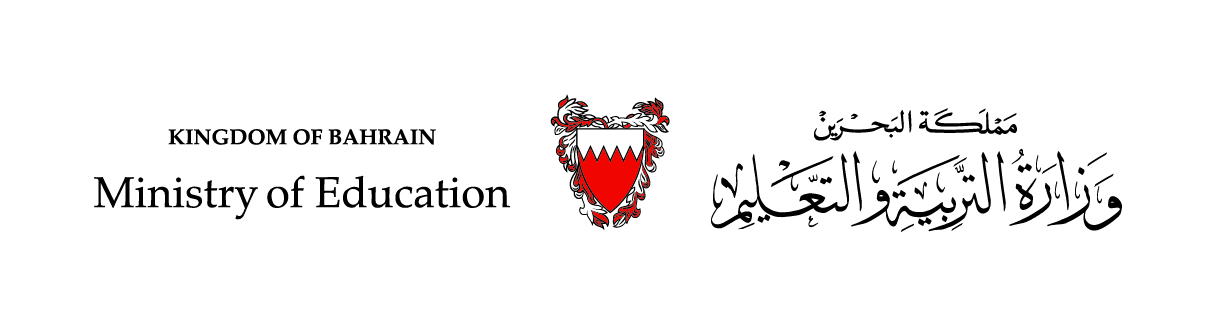 الحَلْقَةُ الأُولى/ اللُّغَةُ العَرَبيّةُ                          الصَّفُّ الثّاني الابْتِدائِــــــيُّ  / الفَصْلُ الدِّراسِيُّ الثّاني
الوَحْدَةُ الأولى : (وَطَني الْبَحْرَيْنُ)                                            الدَّرْسُ الْأَوَّلُ: فَرْحَةُ الْقَرْقاعونِ
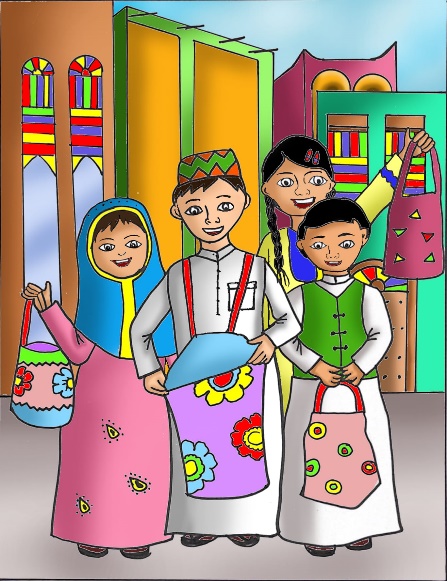 النَّسْخُ/ الْإِمْلاءُ/ الْإِنتاجُ الكِتابِيُّ
وزارة التربية والتعليم –الفصل الدّراسّي الثّاني 2021-2022
اللُّغَةُ العَرَبِيَّةُ / الصَّفُّ الثّاني الابْتِدائِيُّ/ الوَحْدَةُ الْأولى: وَطَني الْبَحْرَيْنُ/ الدَّرْسُ الْأَوَّلُ: فَرْحةُ الْقَرْقاعونِ/النَّسْخُ/ الْإِمْلاءُ/ الْإِنتاجُ الكِتابِيُّ
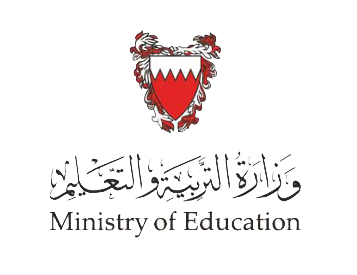 خامِسًا: أَنْسَخُ.
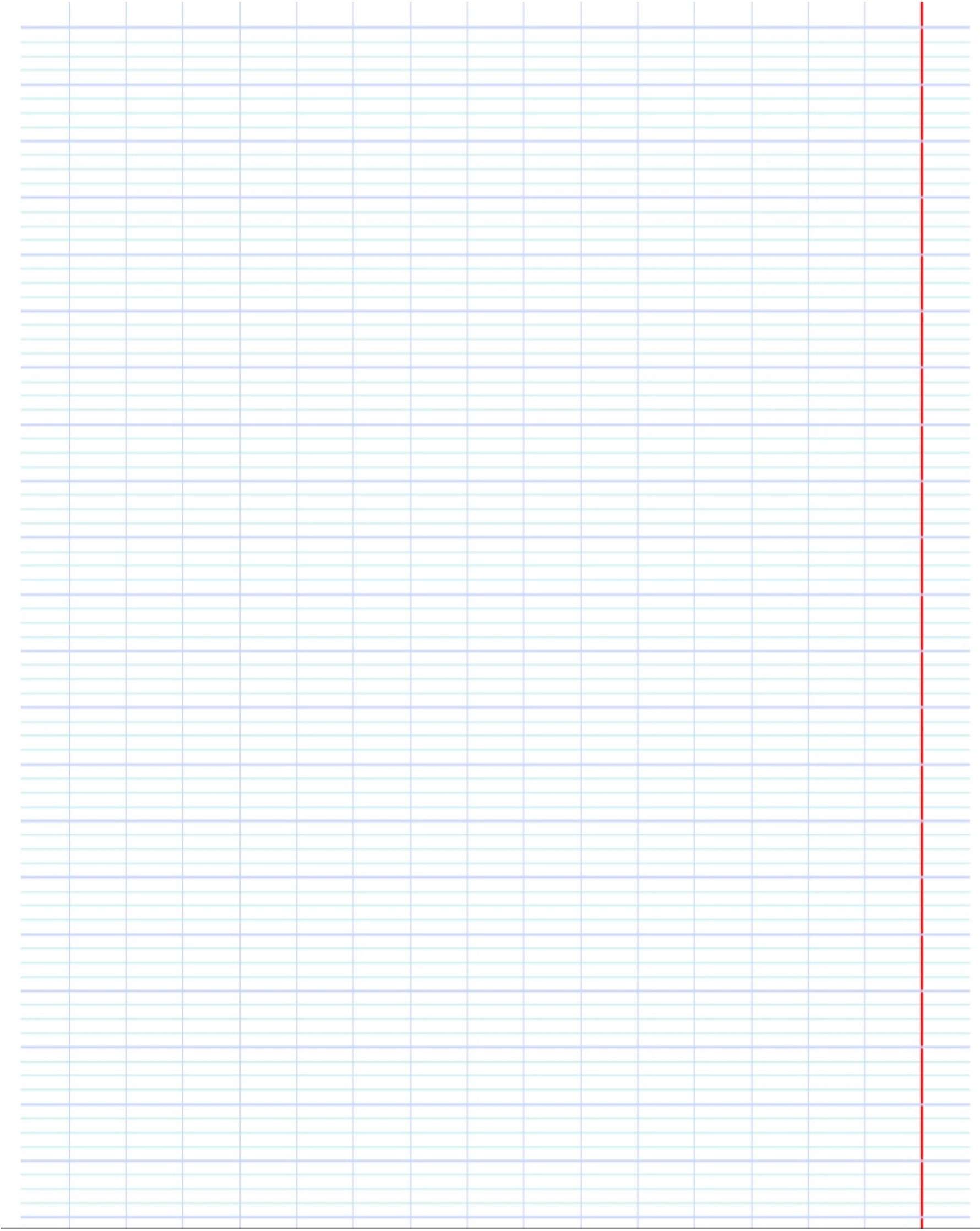 .
.
اجْتَمَعَ
.
اجْتَمَعَ
اجْتَمَعَ
اجْتَمَعَ
.
.
.
أُشارِكُ
أُشارِكُ
أُشارِكُ
أُشارِكُ
ارْتَــدى الْأَطْــفالُ أَزْيــاءً شَعْـبِـيَّـةً جَمـيـلَةً.
أَزْيــاءً
ارْتَــدى
.
.
الْأَطْــفالُ
.
شَعْـبِـيَّـةً
.
.
جَمـيـلَةً.
وزارة التربية والتعليم –الفصل الدراسي االأول 2021-2022م
اللُّغَةُ العَرَبِيَّةُ / الصَّفُّ الثّاني الابْتِدائِيُّ/ الوَحْدَةُ الْأولى: وَطَني الْبَحْرَيْنُ/ الدَّرْسُ الْأَوَّلُ: فَرْحةُ الْقَرْقاعونِ/النَّسْخُ/ الْإِمْلاءُ/ الْإِنتاجُ الكِتابِيُّ
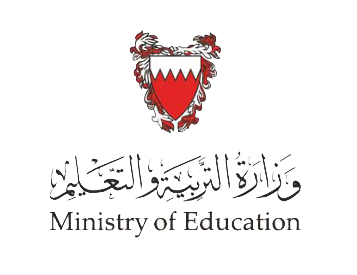 سادِسًا: أَكْتُبُ ما يُمْليهِ الْـمُعَلِّمُ.
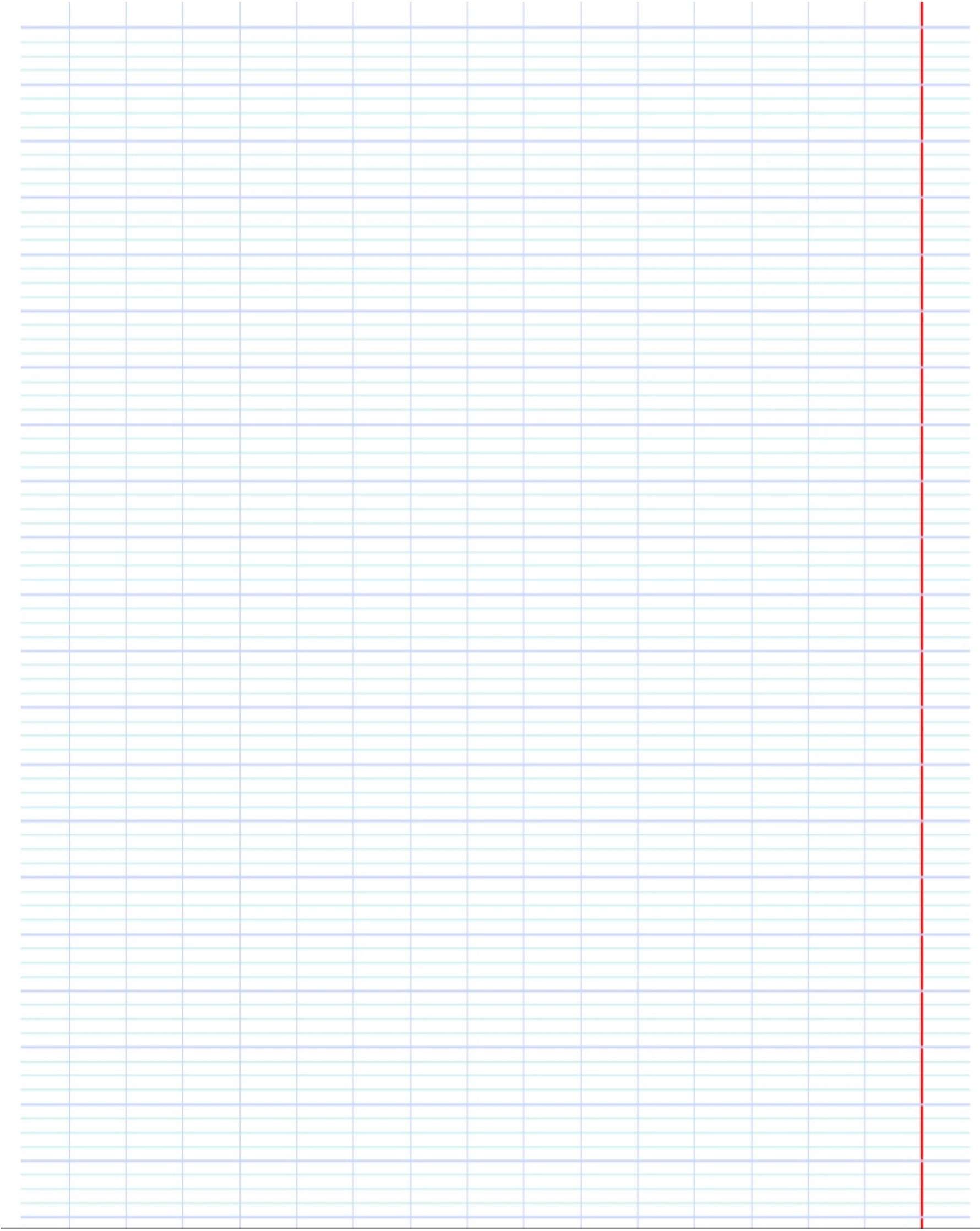 ما .               .                الأَطْفالِ في  .         لَيلَةَ الْقَرْقاعونِ!
الْحَيِّ
أجمل
نشيد
وزارة التربية والتعليم –الفصل الدراسي االأول 2021-2022م
اللُّغَةُ العَرَبِيَّةُ / الصَّفُّ الثّاني الابْتِدائِيُّ/ الوَحْدَةُ الْأولى: وَطَني الْبَحْرَيْنُ/ الدَّرْسُ الْأَوَّلُ: فَرْحةُ الْقَرْقاعونِ/النَّسْخُ/ الْإِمْلاءُ/ الْإِنتاجُ الكِتابِيُّ
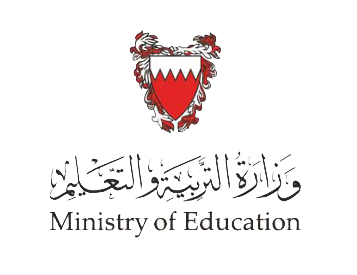 الثِّيابُ الشَّعْبِيَّةُ جَميلةࣱ.
ما أَجْمَلَ الثِّيابَ الشَّعْبِيَّةَ!
سابِعًا: أُنْتِجُ.
1-أُكَوِّنُ جُمْلَةً كَما في الْـمِثالِ: مُسْتَعينًا بالصّورَةِ:
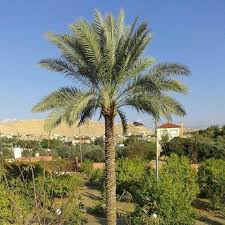 النَّخْلةُ طَويلةࣱ.
- ما أَطْوَلَ ................................. !
النَّخْلةَ
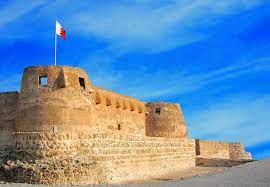 الْقَلْعةُ قَديمَةࣱ.
- ما .............   ........................... !
أقْدَمَ
الْقَلْعَةَ
السّيّارَةُ سَريعَة
- ما .............   ........................... !
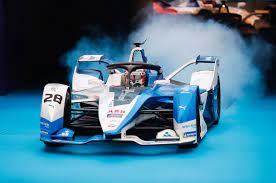 أَسْرَعَ
السّيّارَةَ
وزارة التربية والتعليم –الفصل الدراسي االأول 2021-2022م
اللُّغَةُ العَرَبِيَّةُ / الصَّفُّ الثّاني الابْتِدائِيُّ/ الوَحْدَةُ الْأولى: وَطَني الْبَحْرَيْنُ/ الدَّرْسُ الْأَوَّلُ: فَرْحةُ الْقَرْقاعونِ/النَّسْخُ/ الْإِمْلاءُ/ الْإِنتاجُ الكِتابِيُّ
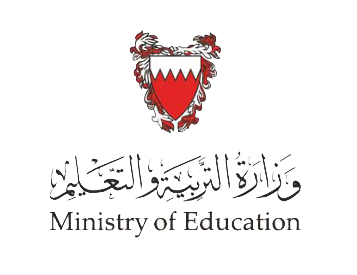 سابِعًا: أُنْتِجُ.
2- أَصِلُ كُلَّ مَشْهَدٍ بِالْعِبـارَةِ الْـمُناسِبَةِ:
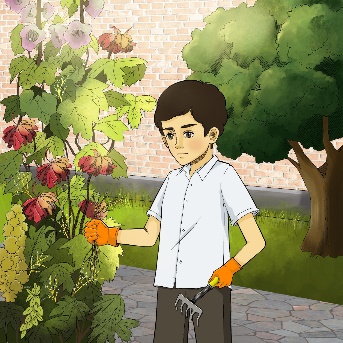 خرجَ صادِقࣱ إِلى حَديقَةِ الْـمَنْزِلِ. فَوَجَدَ الْوُرودَ ذابِلَةً وَأَوْراقَها صَفْراءَ.
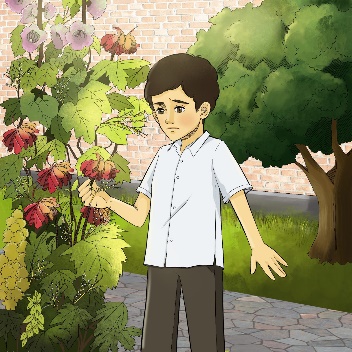 اقْتَلَعَ الْوَلَدُ بَعْضَ الْأَعْشابِ الطُّفَيْلِيَّةِ الْـمُحيطَةِ بِالْوُرودِ.
وزارة التربية والتعليم –الفصل الدراسي االأول 2021-2022م
اللُّغَةُ العَرَبِيَّةُ / الصَّفُّ الثّاني الابْتِدائِيُّ/ الوَحْدَةُ الْأولى: وَطَني الْبَحْرَيْنُ/ الدَّرْسُ الْأَوَّلُ: فَرْحةُ الْقَرْقاعونِ/النَّسْخُ/ الْإِمْلاءُ/ الْإِنتاجُ الكِتابِيُّ
انْتَهى الدَّرْسُ
وزارة التربية والتعليم –الفصل الدّراسّي الثّاني 2021-2022
اللُّغَةُ العَرَبِيَّةُ / الصَّفُّ الثّاني الابْتِدائِيُّ/ الوَحْدَةُ الْأولى: وَطَني الْبَحْرَيْنُ/ الدَّرْسُ الْأَوَّلُ: فَرْحةُ الْقَرْقاعونِ/النَّسْخُ/ الْإِمْلاءُ/ الْإِنتاجُ الكِتابِيُّ